You’re Welcome
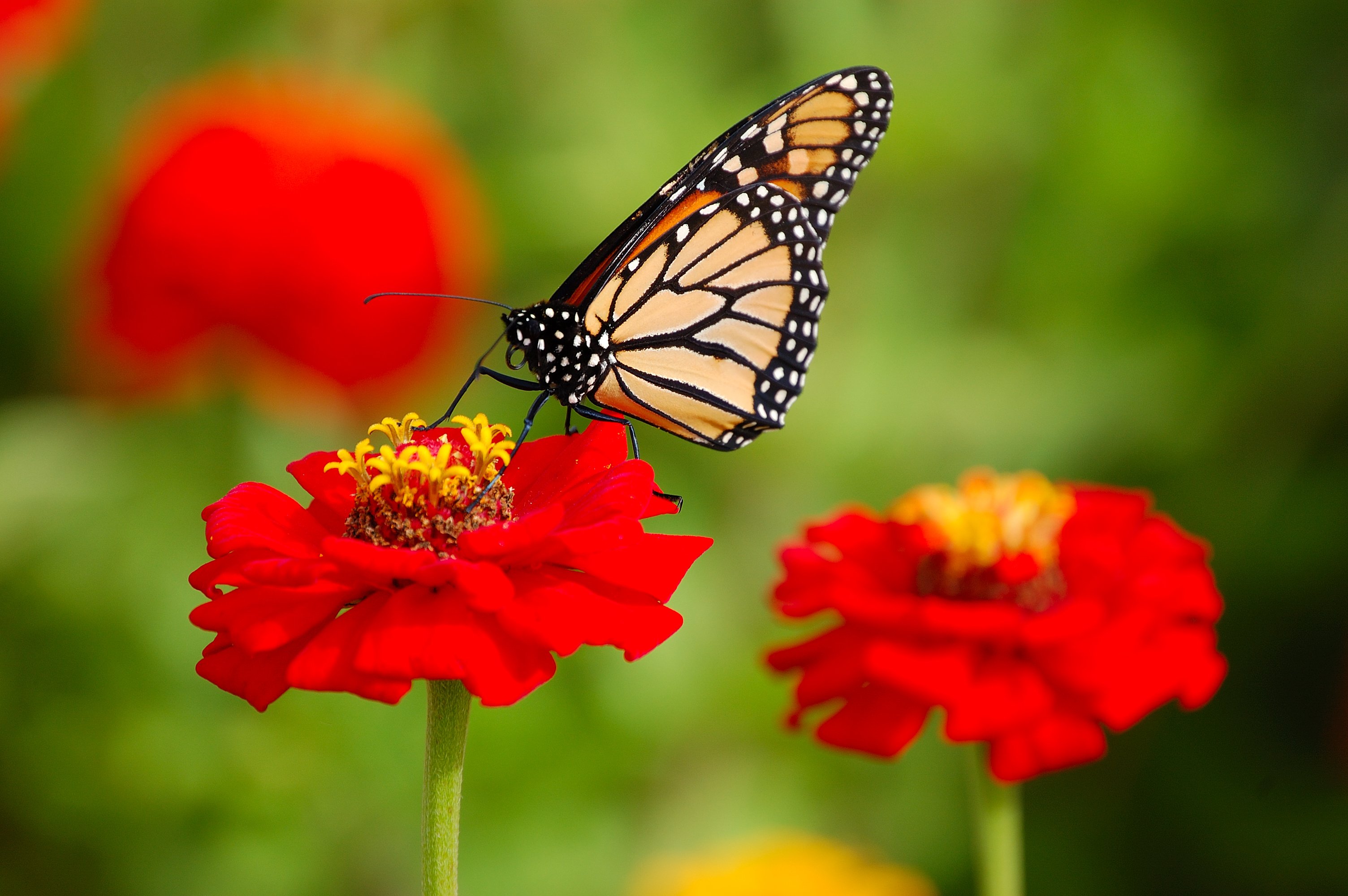 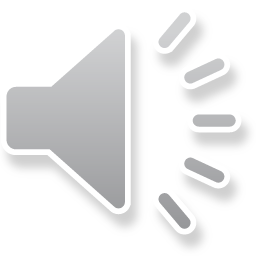 Mohammad Abul Mansoor Head teacherBorumchora Jonotha GPSAnwara, ChattogramMobile: 01818  91 15  90email: md.abulmansoor@yahoo.com
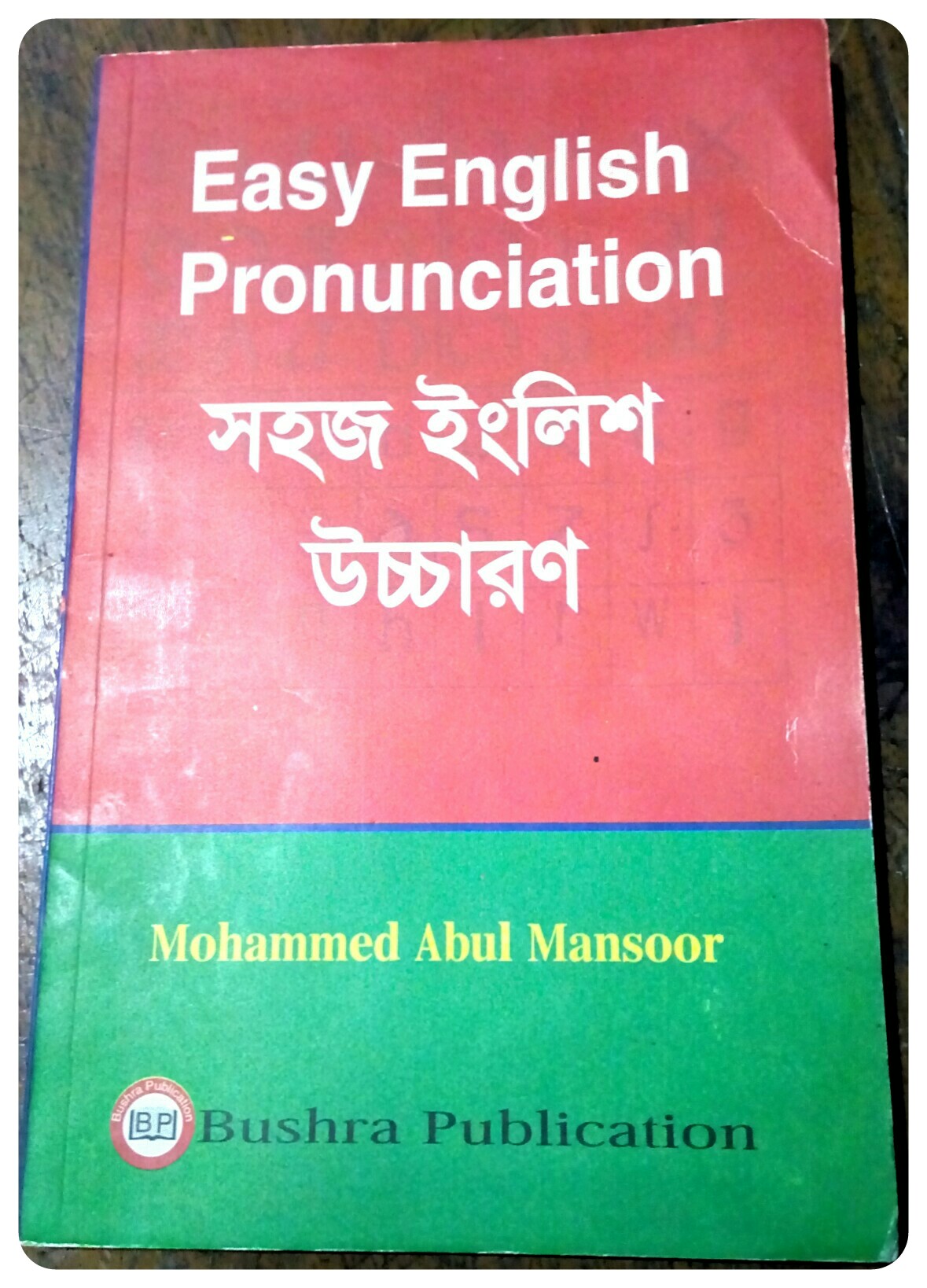 Today’s topic Class: FourSubject: EnglishUnit: 5Lesson:3sound practice 1Page: 11
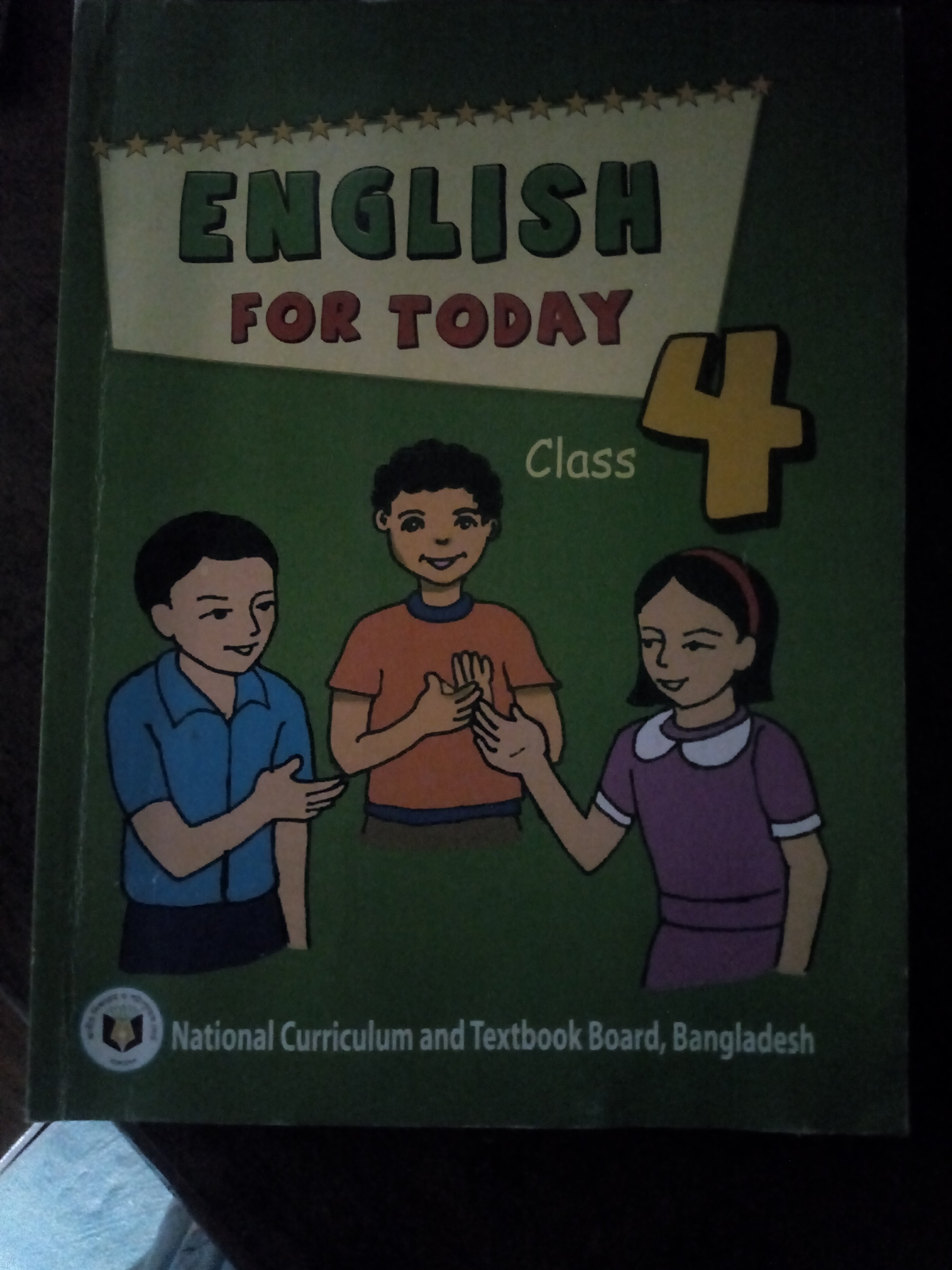 Learning out comes 1.1.1 Recognize sound differences in the context of words. (Practicing sound /s/ ( স্ ), /ʃ/ শ্ )
Look, Listen and Say
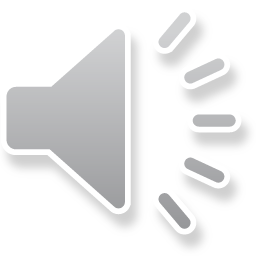 /s/ , / s/ , /s/  ( স্ )
/s/ , / s/ , /s/ 
/s / is for Sun
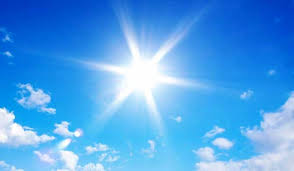 Look, Listen and Say
/ʃ/, /ʃ/, /ʃ/ ( শ্ )
/ʃ/, /ʃ/, /ʃ/
/ʃ/ is for Shoe
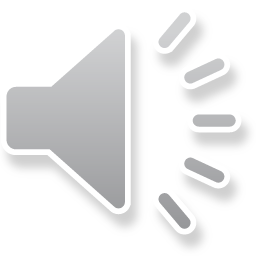 Look listen and say
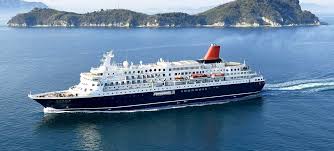 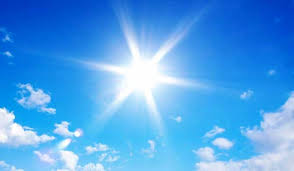 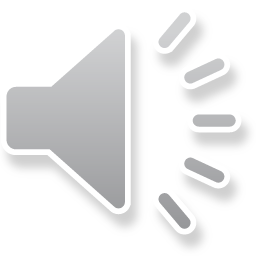 Ship
Sun
Shirt
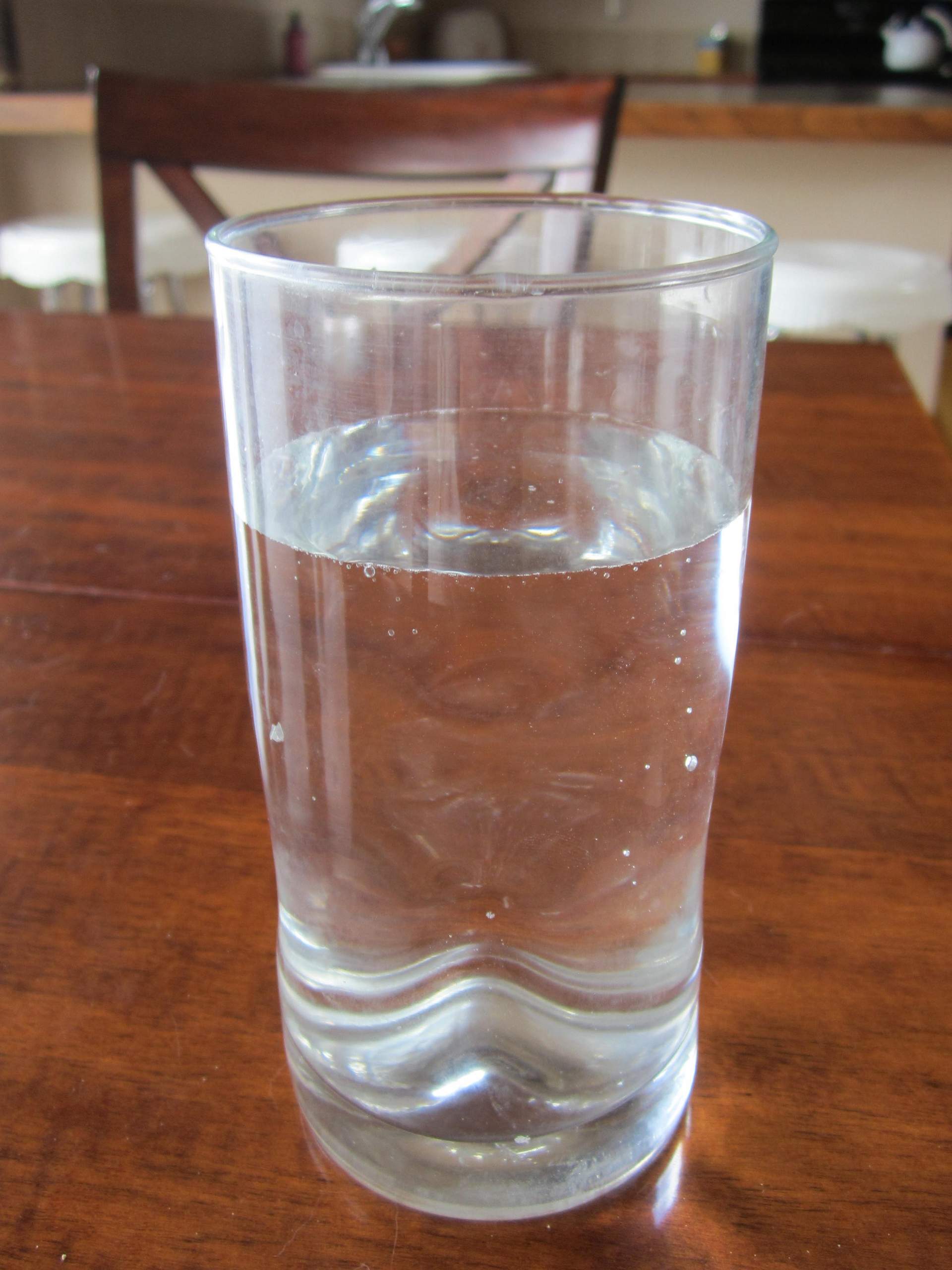 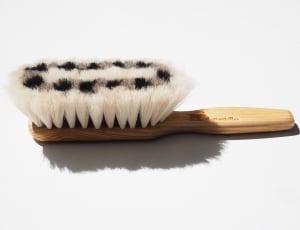 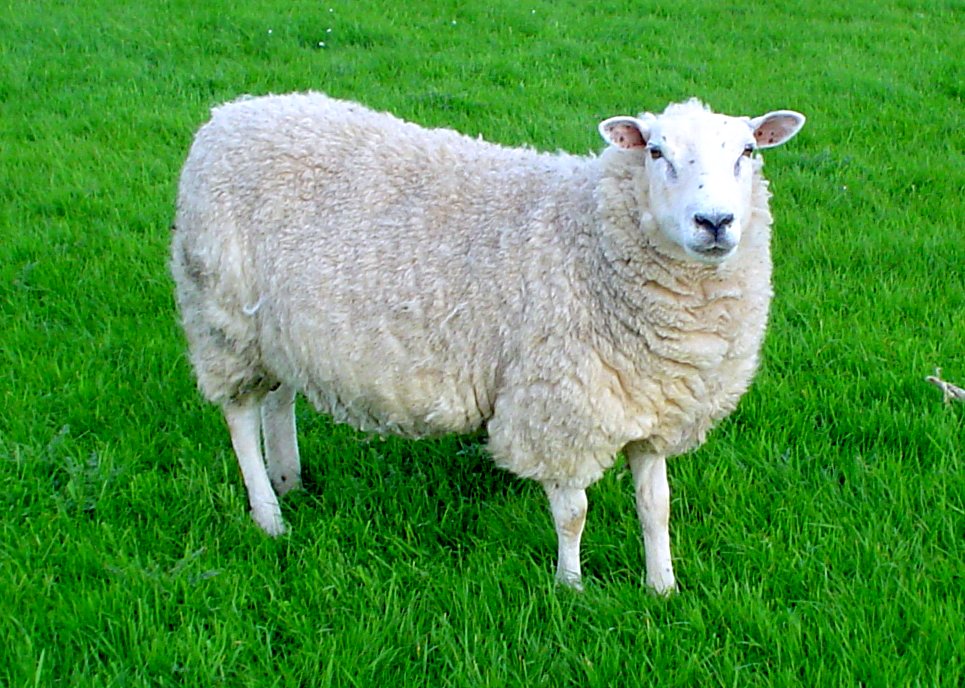 Glass
Brush
Sheep
circle the sound /s/ and under line the sound /ʃ/
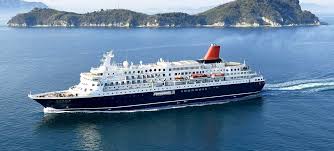 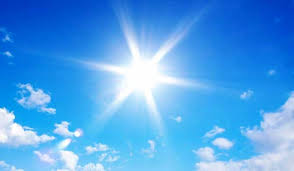 Ship
Sun
Shirt
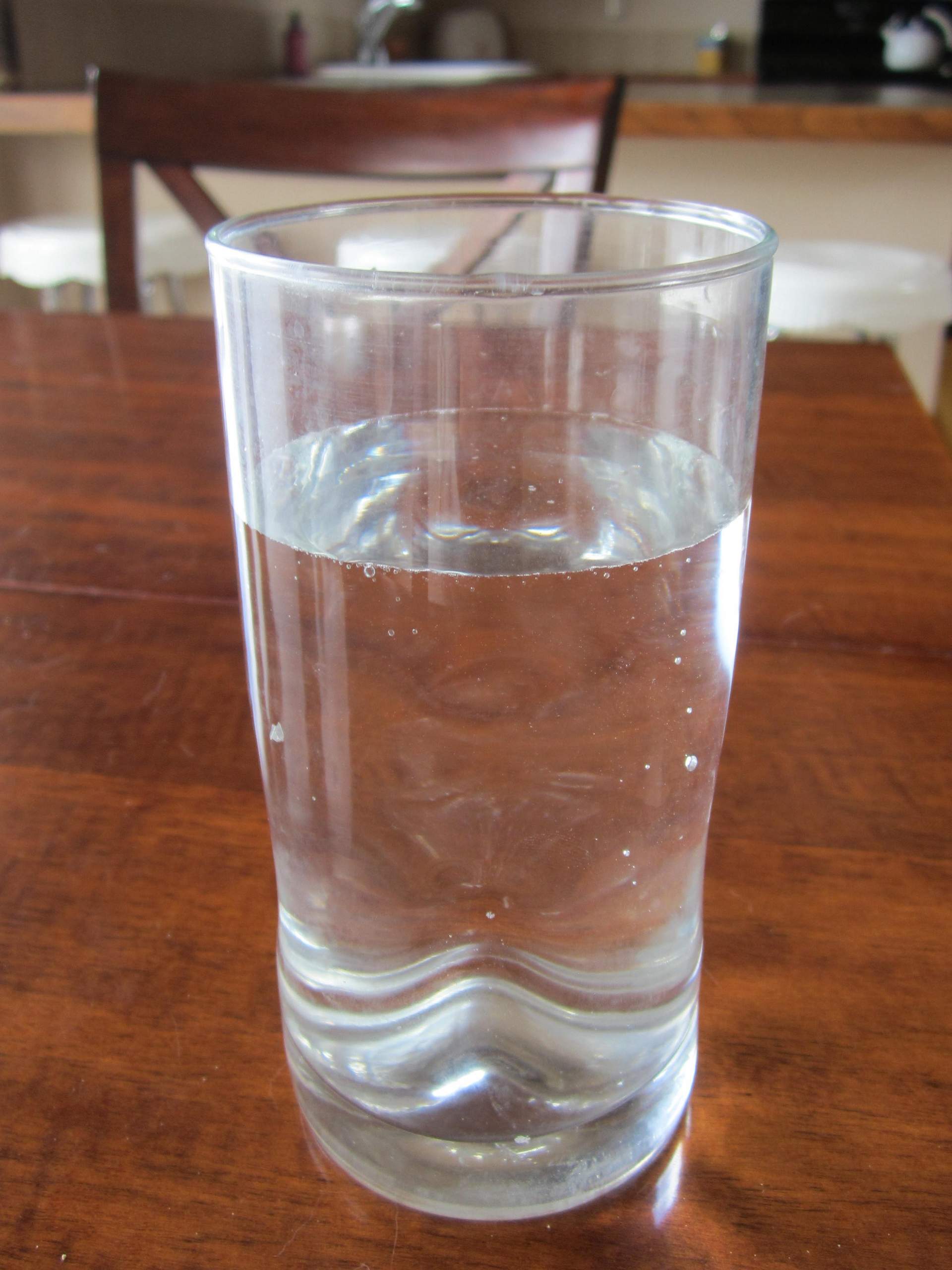 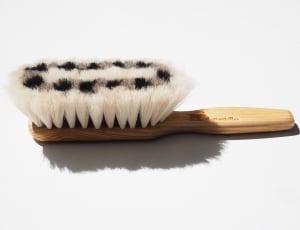 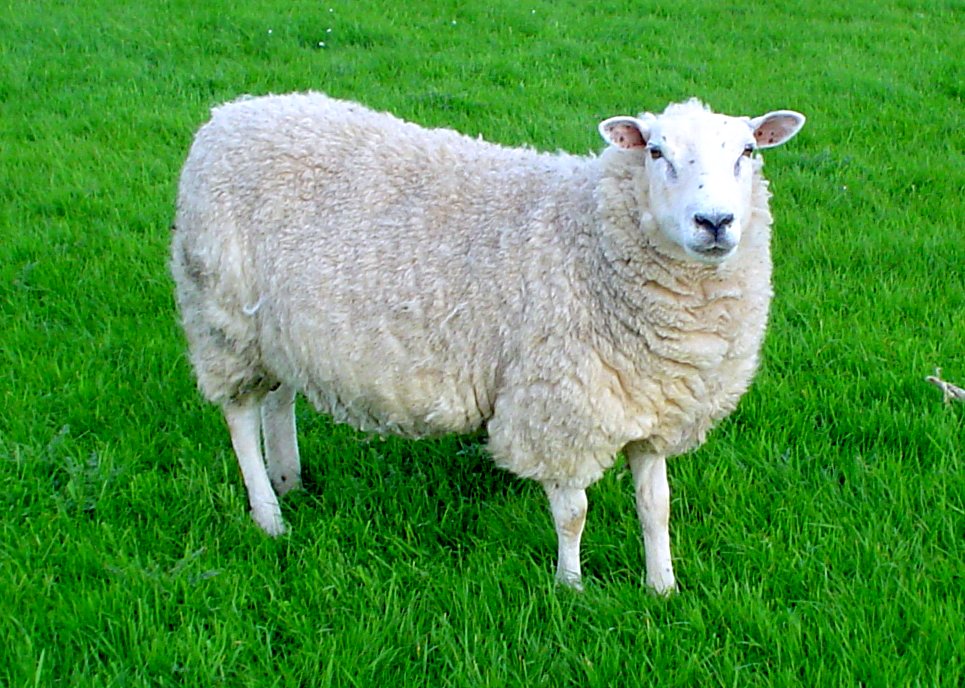 Glass
Brush
Sheep
Check your answer
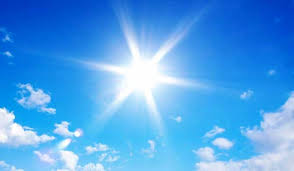 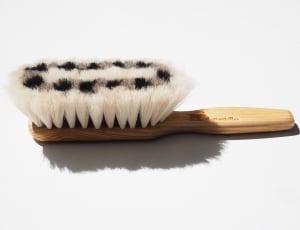 / ʃ  /
/ ʃ /
/ s /
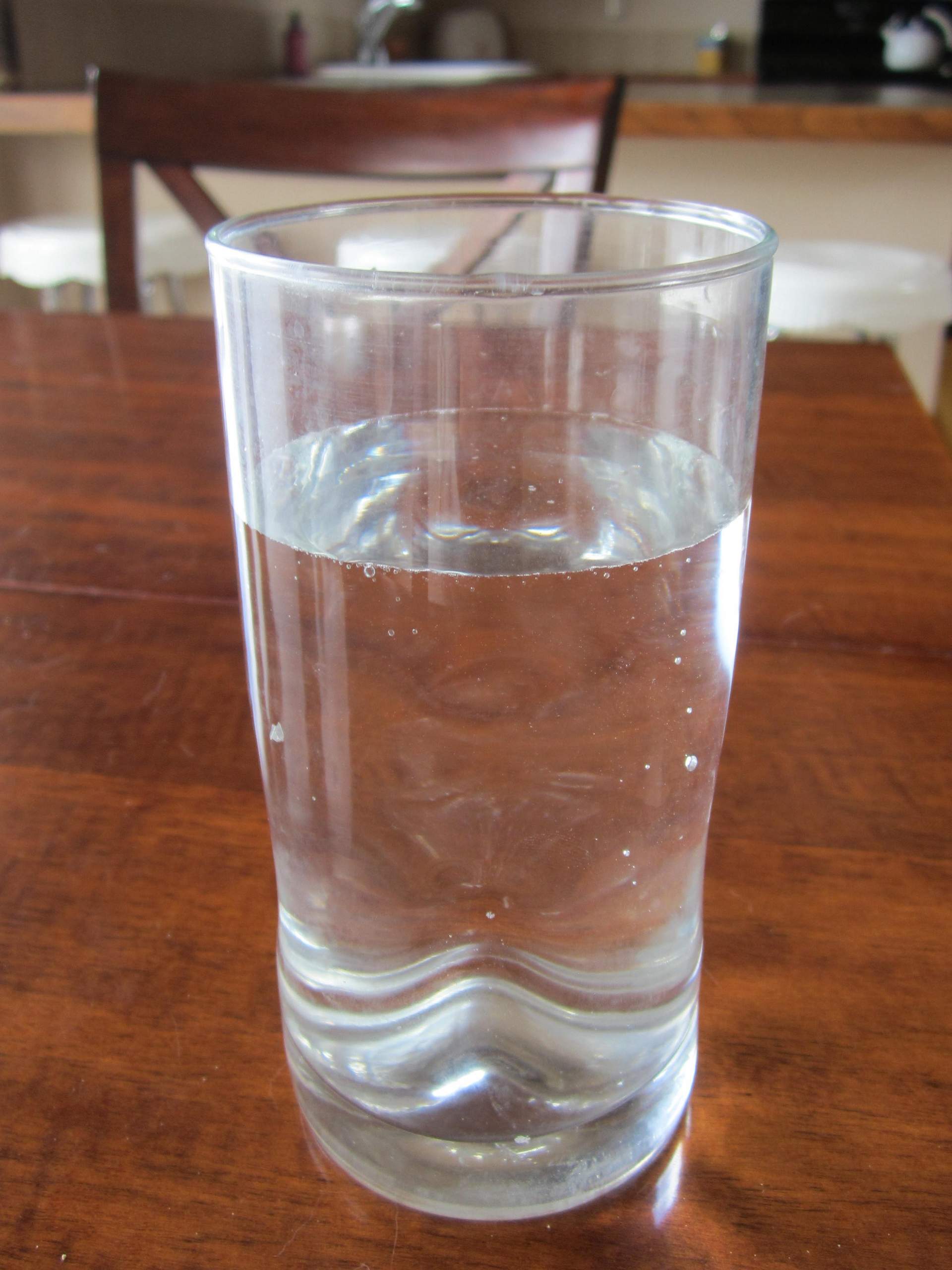 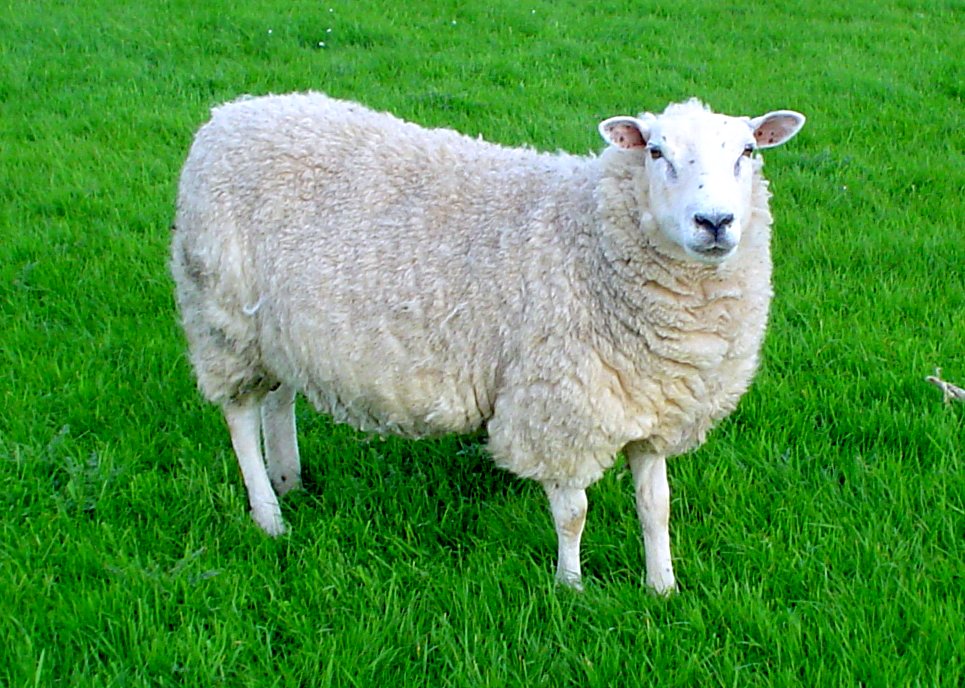 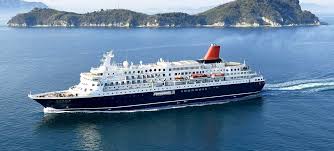 / ʃ /
/ s /
/ ʃ /
Thank you so much for your active  participation
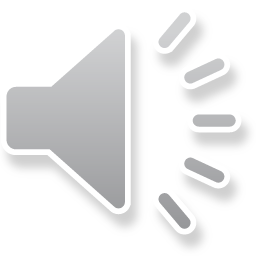